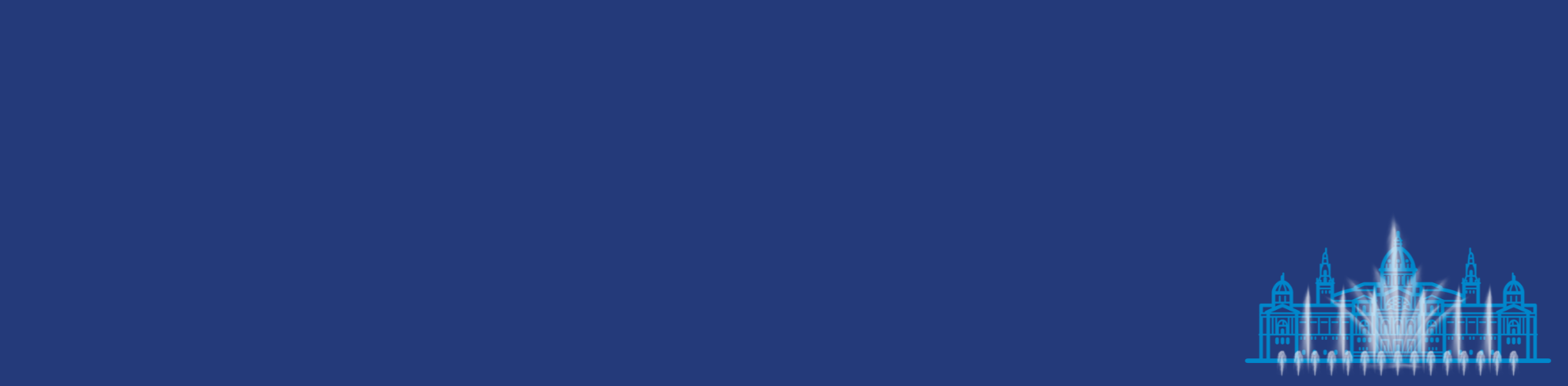 Case: …..
Authors:…
Department of …., Hospital…., Country:….
Introduction
Therapy-resistant leg ulcers that have evolved as a consequence of vein incompetence or post-thrombosis can be treated successfully by ……………………………….In a first step………………………………... 
…………………………………………..has been shown to promote the formation of granulation tissue (2)……………………………………...

Case
A 77-year-old female patient with chronic venous insufficiency suffered from progressive venous ulcers at the  inner and outer lower right leg for five years. A broad spectrum of prior therapies had generated no success.

Day 0:
The ulcer and the surrounding lipodermatosclerosis were removed by shaving tangentially thin layers until………………………………. The aim was to shift the deficient healing of the dermis and upper subcutis into a successful healing in the deeper subcutis.

Day 0-7:XXXX-Therapy
……………………………………………………..for seven days until robust granulation tissue has been induced. …………………………………………………….
Day 7- 12: …………Therapy
The good granulation tissue at Day 7 provided a clean and robust base for the cover ………………………………………….


Day 16-28: Wound Closure
The treatment was continued with the application of ……………………………………………………………..At day 28 the ulcers were completely closed. Thereafter venous insufficiency was treated with ……………………………………to avoid recurrence.

Conclusion:
Picture
Picture
Day 0
Picture
Picture
Day 0
after
shaving
TEMPLATE
Picture
Picture
Day 5
Picture
Picture
Day 7
Day 7 after mesh graft trans-plan-tation
Picture
Picture
Picture
Etc…
Day 16
Day 28
References
1.
2.
3.
4.